СОТРУДНИЧЕСТВО КОЛЛЕКТИВА ЕДИНОМЫШЛЕННИКОВ – ЗАЛОГ УСПЕХА РАБОТЫ МЕТОДИЧЕСКОГО ОБЪЕДИНЕНИЯ
Направление: 
организация методической работы

Автор: Остапова Елена Васильевна, учитель начальных классов Лозымского филиала, руководитель МО начальных классов Лозымского филиала и УКП «Республиканская детская больница» 
ГОУ РК «Республиканский центр образования»
Функции руководителя методического объединения (МО)
Анализирует проблемы и результаты методической работы закреплённой группы учителей;
Планирует деятельность МО в рамках общей педагогической проблемы, над которой работает коллектив учителей учебной организации. В совместном обсуждении с членами МО конкретизирует её.
Прогнозирует последствия запланированной методической работы.
Организует работу учителей по: изучению нормативной и методической документации по вопросам образования; разработке необходимой методической документации (РПУП, КТП, проверочные и олимпиадные работы по предметам, предметные недели и тд); ознакомлению с итогами и анализом по итогам внутришкольного контроля; изучению и освоению современных педагогических технологий; обобщению, распространению передового опыта учителей; самодиагностике (Карта комплексной диагностики профессиональных затруднений педагогов (Т.А. Казарицкая) и др.); подготовке и проведению административных контрольных работ;.
Координирует работу учителей: в ходе разработки необходимой методической документации; при планировании и организации общешкольных мероприятий для начального звена.
Консультирует педагогов по вопросам методической работы: разработке необходимой методической документации.
Способствует взаимодействию учителей подразделений по: координации работы учителей по планированию воспитательной работы; по выработке решений по вопросам учебной, воспитательной и методической деятельности;
Проводит: заседания МО; методический практикум (открытые заседания МО).
Готовит: аналитические отчеты о деятельности МО, итогах методической работы и образовательной деятельности и т.д.;
Мотивирует учителей для участия в: семинарах, педсоветах, выставке самообразования, конкурсах и т.д. на уровне организации.
Руководитель МО является связующим звеном между учителями и методистами, администрацией:
- запрашивает у руководства информацию и нормативно-правовые документы, необходимые для исполнения должностных обязанностей учителей МО начальных классов;
- доводит информацию (приказы, положения…) до членов МО;
- обращается к методистам, руководству по вопросам, возникшим у членов МО;
- принимает участие в работе Методического совета…
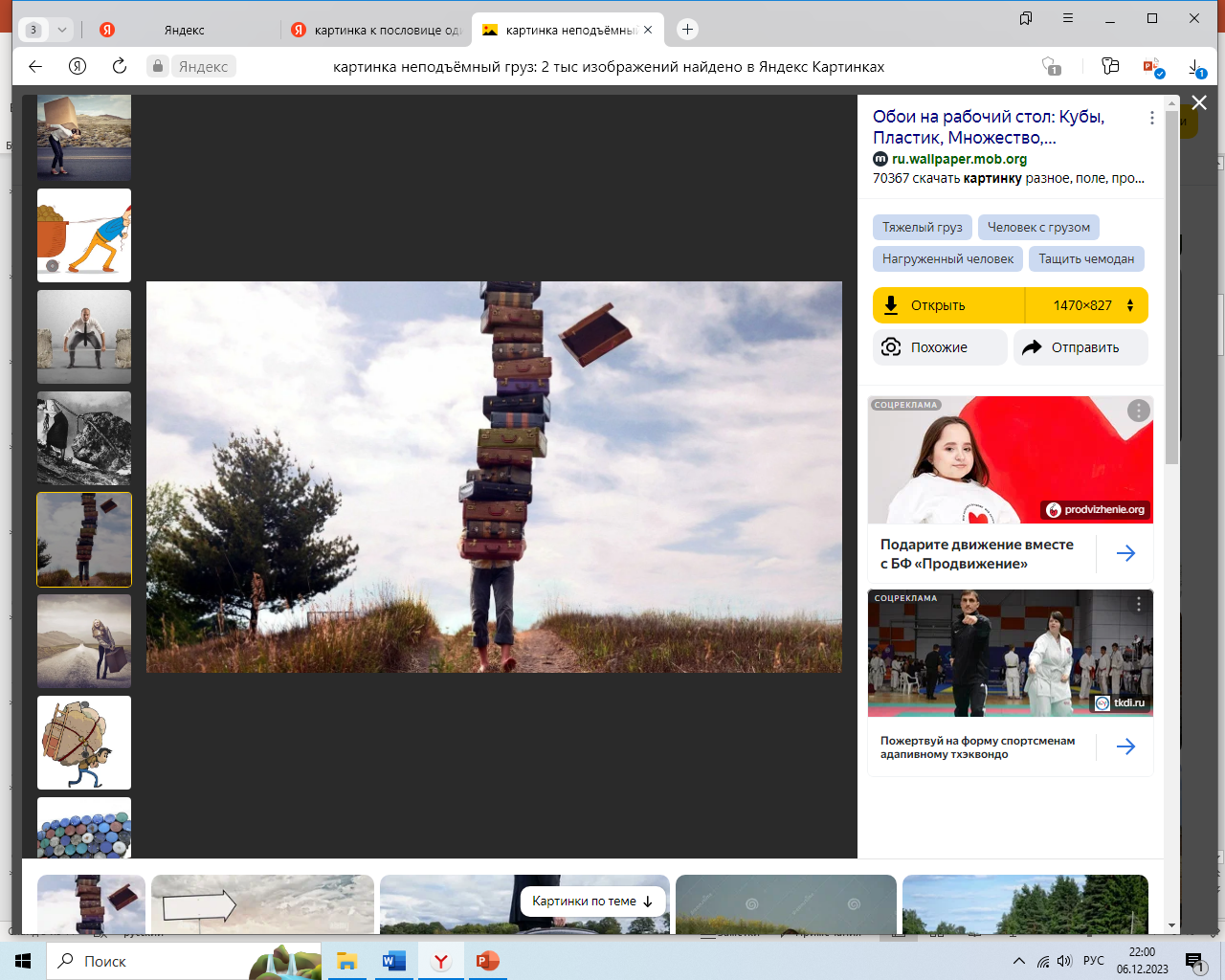 Одной рукой и узла не завяжешьНа одной ноге далеко не ускачешь
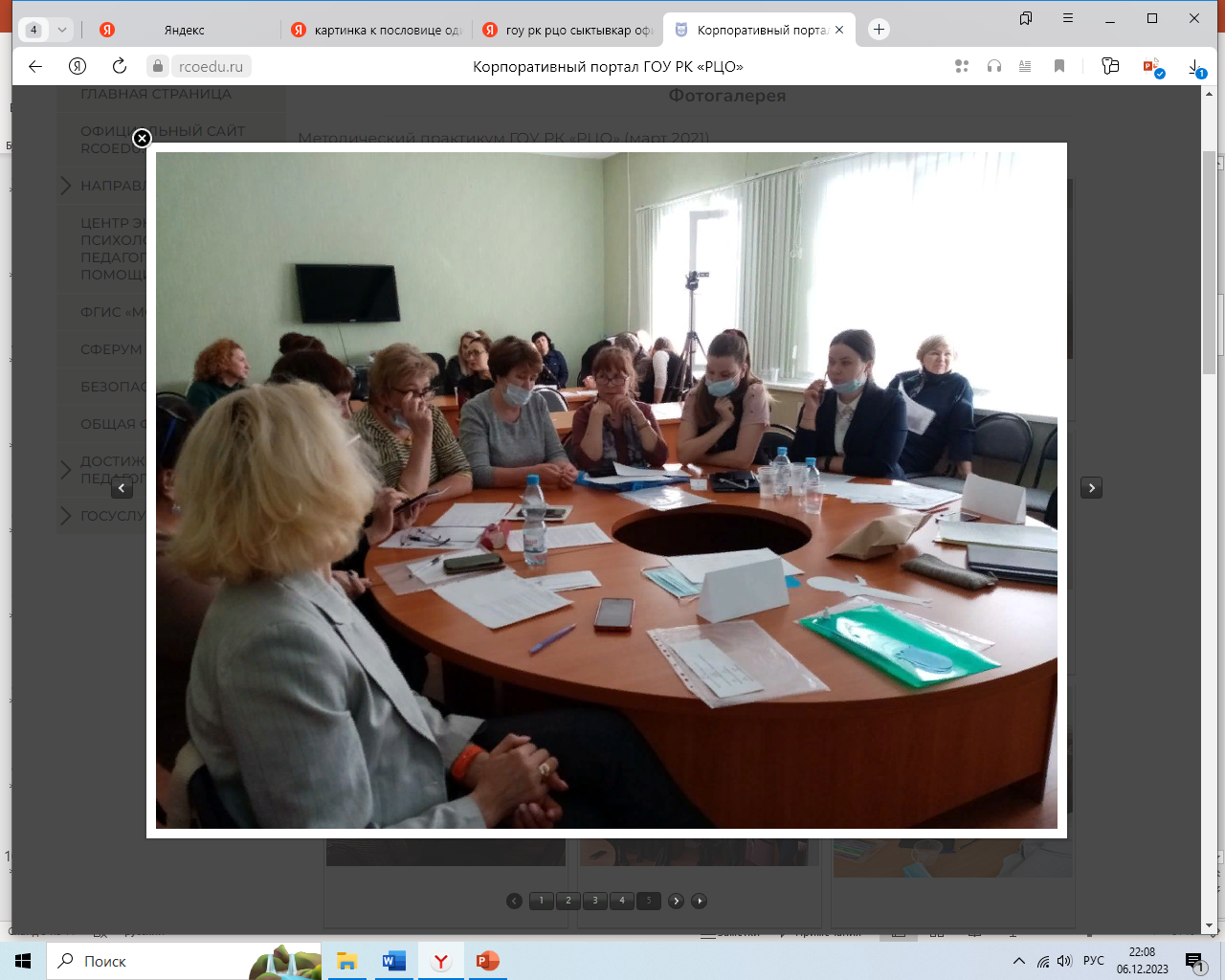 Условие эффективной деятельности методического объединения - сотрудничество, сотворчество коллектива единомышленников
2020-2021 учебный год:
Методический   практикум в ГОУ РК «РЦО» 
Проект по теме «Формирование умения работать с информацией в начальной школе»;
Методический практикум (открытое заседание МО)
- «Методический портфель «Приёмы, формы работы, методы, направленные на формирование и развитие умения работать с информацией в начальной школе»

Семинар «Требования к современному уроку в условиях ФГОС» в ГОУ РК «РЦО»
Кейс  «Теория, практика, подходы к планированию этапа урока «Систематизация новых знаний»
Банк с методическими материалами «Этап урока: систематизация новых знаний»
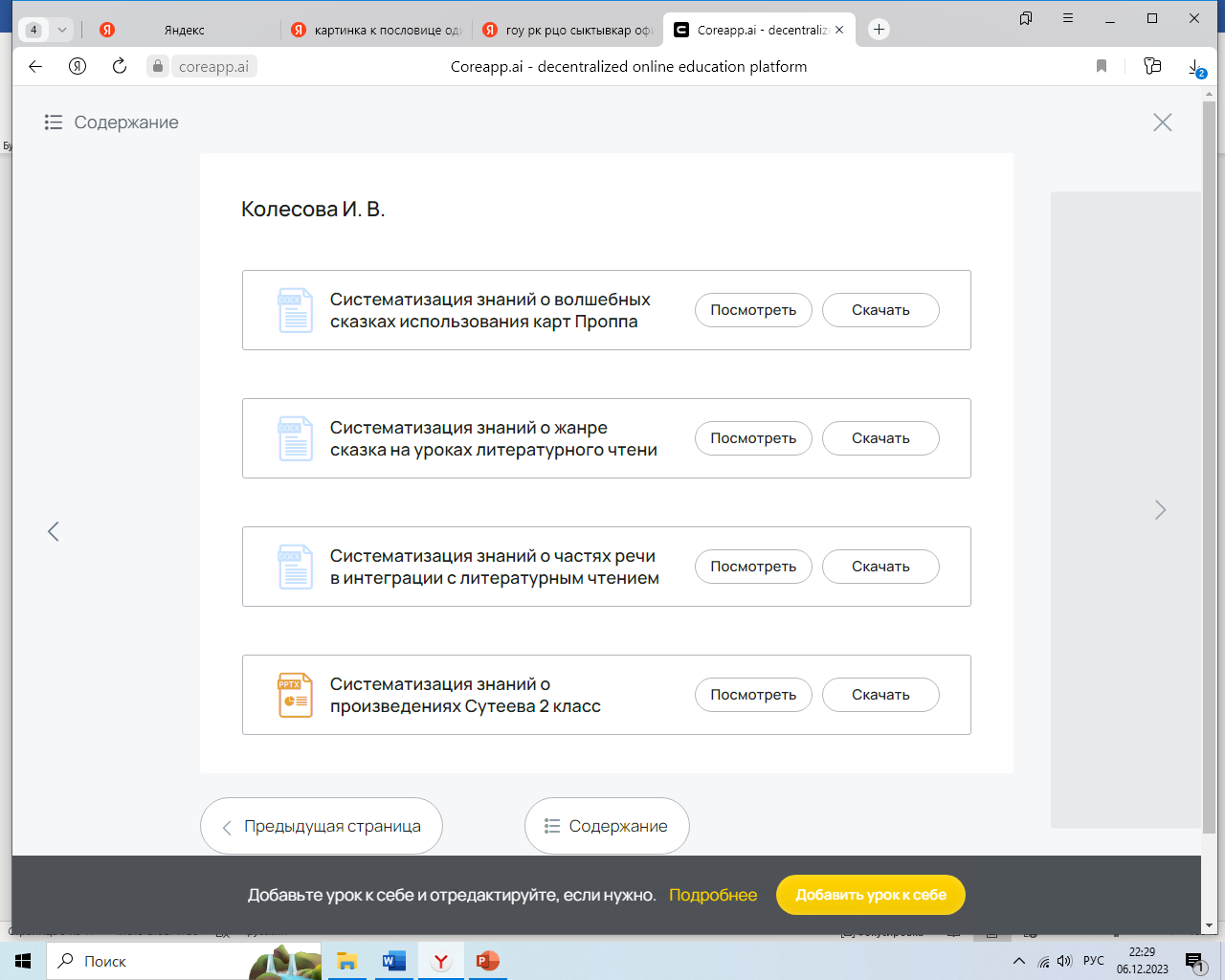 2021-2022 учебный год
Методический   практикум в ГОУ РК «РЦО» 
Планирование и поиск материала по теме «Формирование функциональной грамотности младших школьников» (работа в группах)
Семинар-практикум по теме «Организация работы по формированию функциональной грамотности младших школьников»
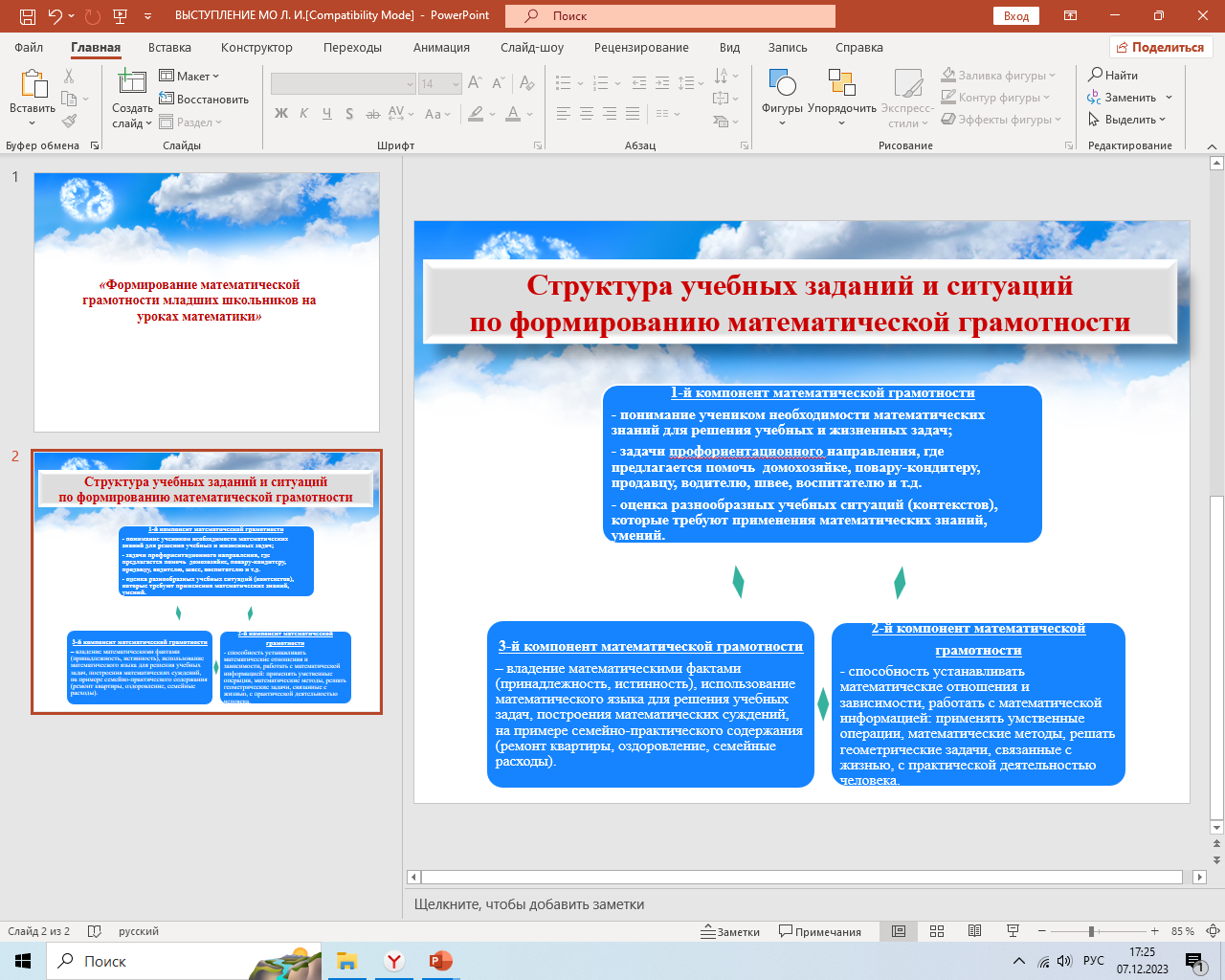 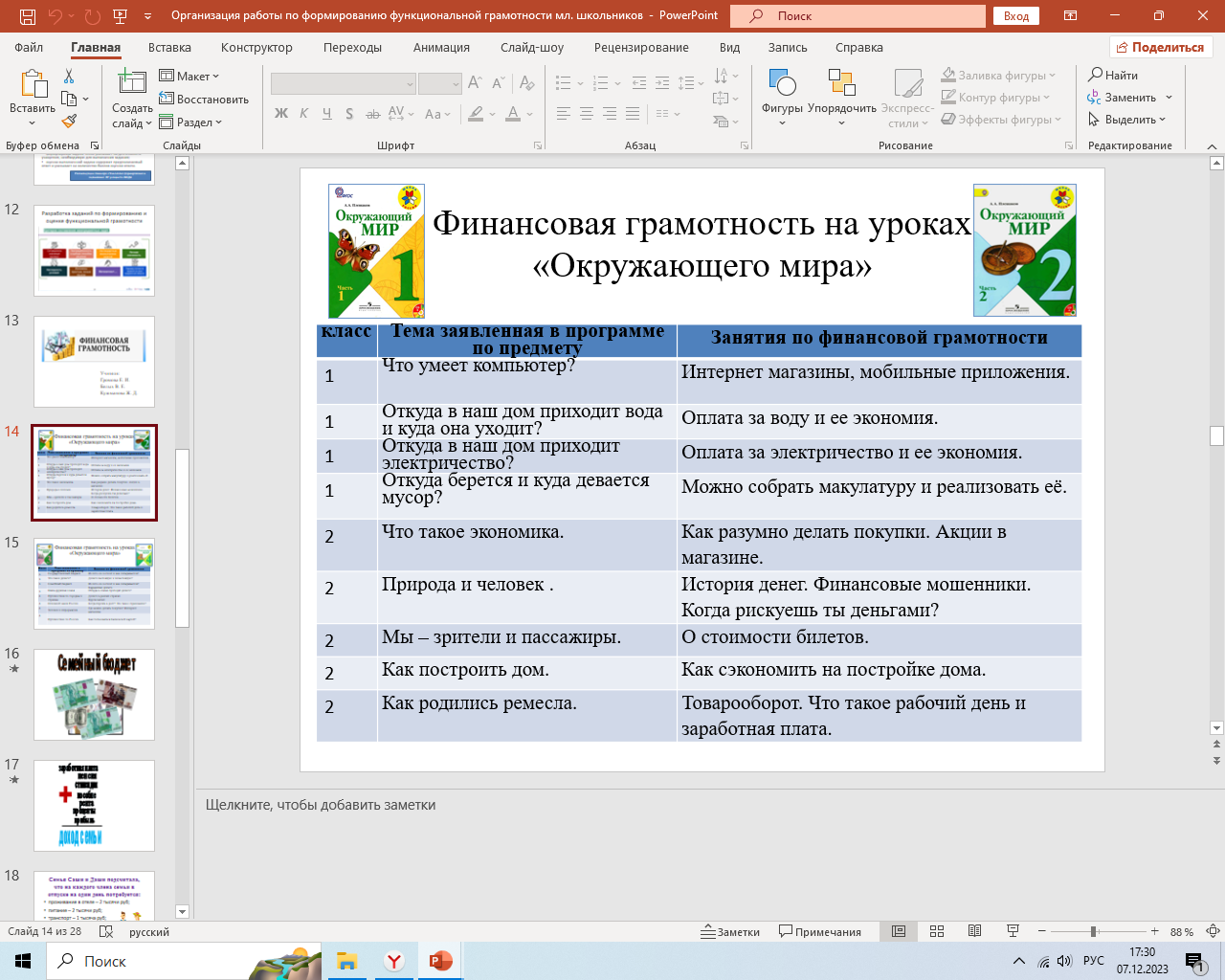 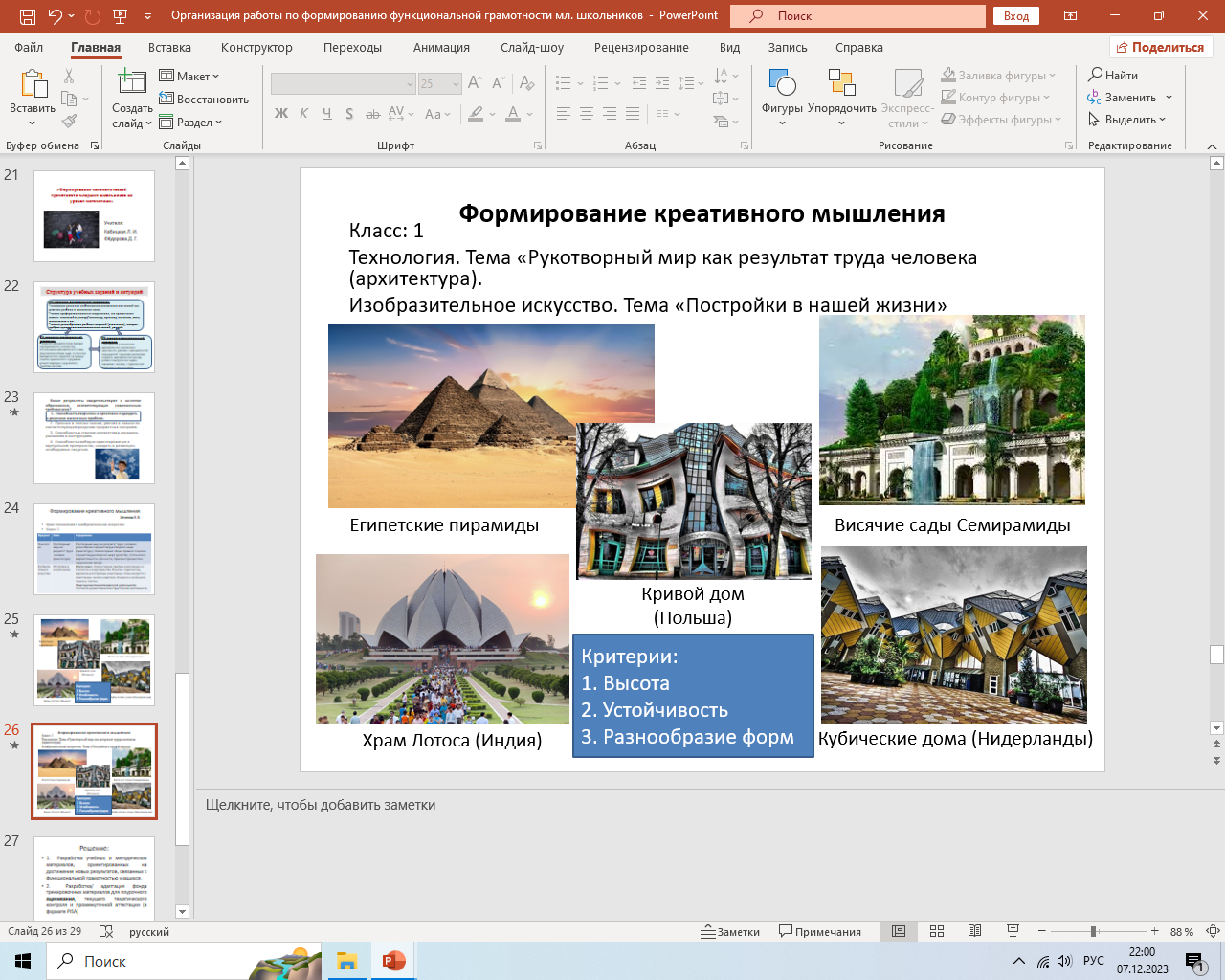 dolor
2022-2023 учебный год
Педсовет «Особенности структуры урока в соответствии с ФГОС 
в условиях госпитальной школы: методы, приёмы, технологии» 
изучали передовой опыт по теме: «Технологические карты, рабочие листы для организации деятельности учащихся на уроках».  
разрабатывали свои дидактические материалы по данной теме
Представили на педсовет «Особенности структуры урока в соответствии с ФГОС в условиях госпитальной школы: методы, приёмы, технологии» итоги работы учителей МО начальных классов по теме «Использование рабочих листов в процессе организации учебной деятельности обучающихся».
Курсы на базе «УчимЗнаем» 
- по дополнительной профессиональной программе повышения квалификации «Особенности разработки и использования дидактических материалов в госпитальной школе: опыт флагманской площадки проекта» (100% учителей МО начальных классов).
- Зачетная работа: «Методический портфель «Приёмы, формы работы, методы, направленные на формирование и развитие умения работать с информацией в начальной школе».
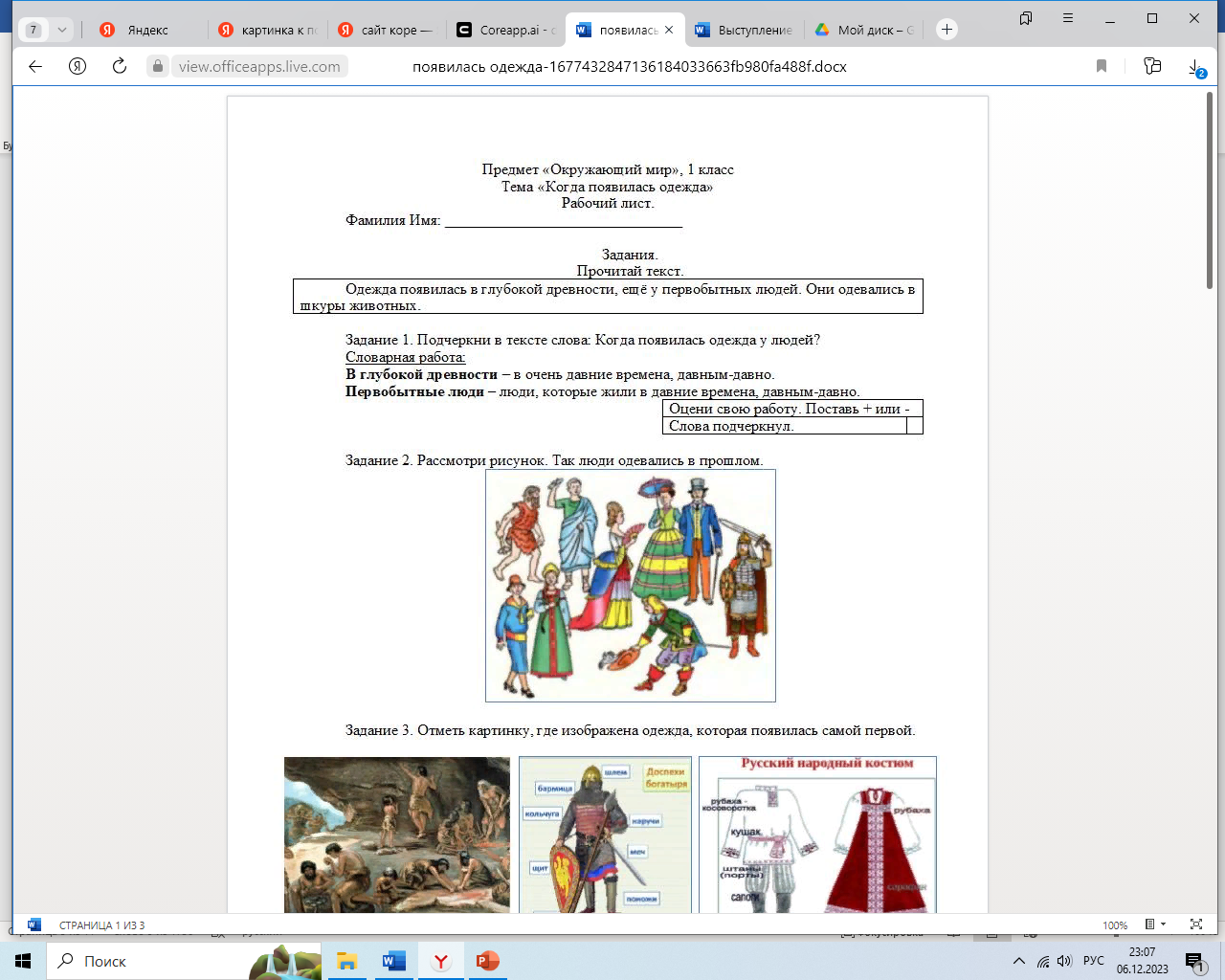 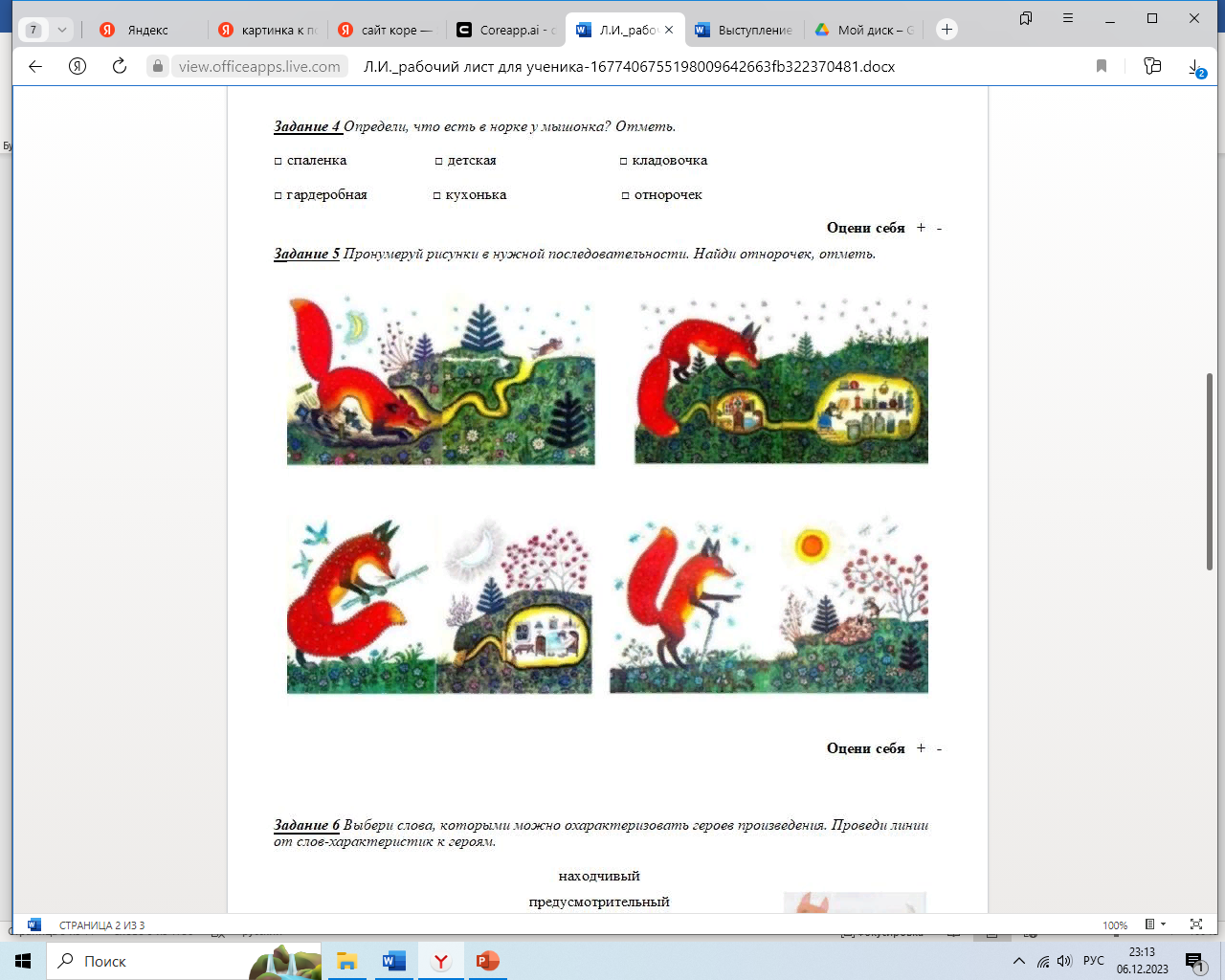 Реализованные общешкольные мероприятия для младших школьников
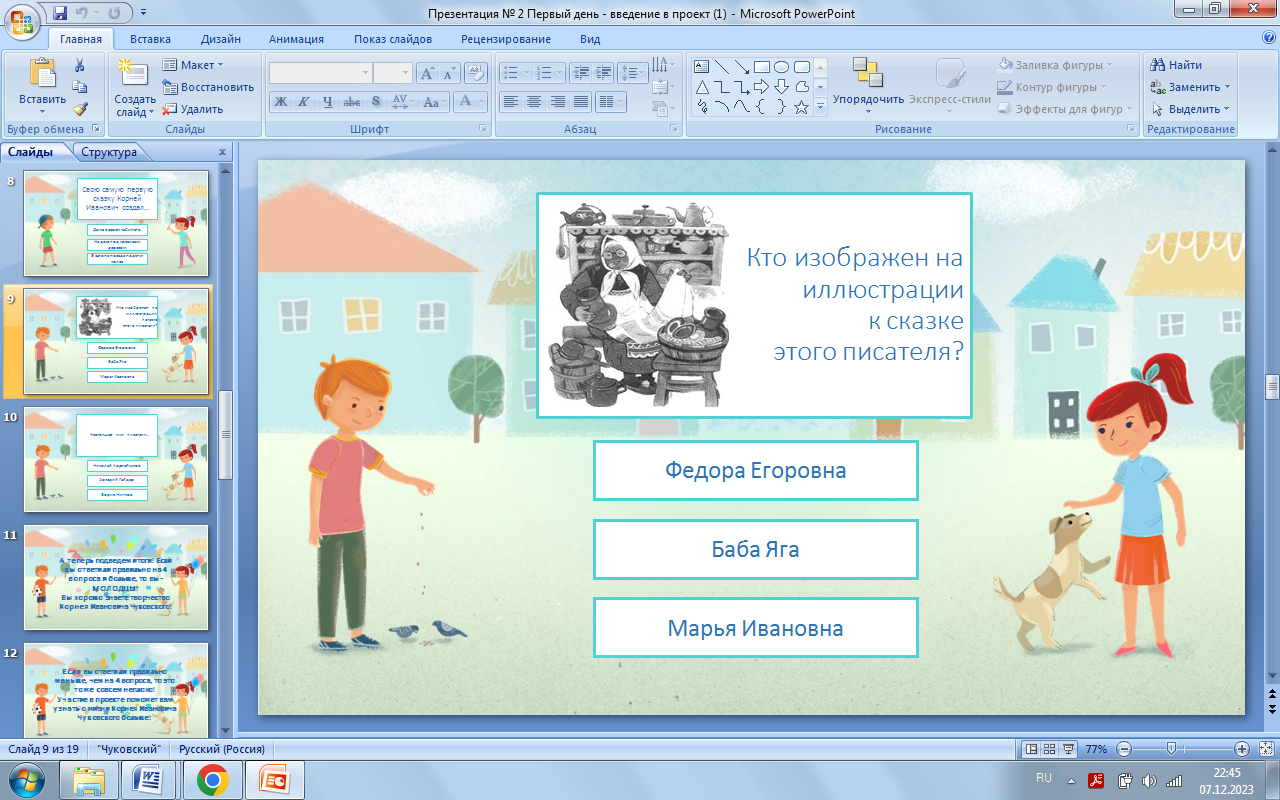 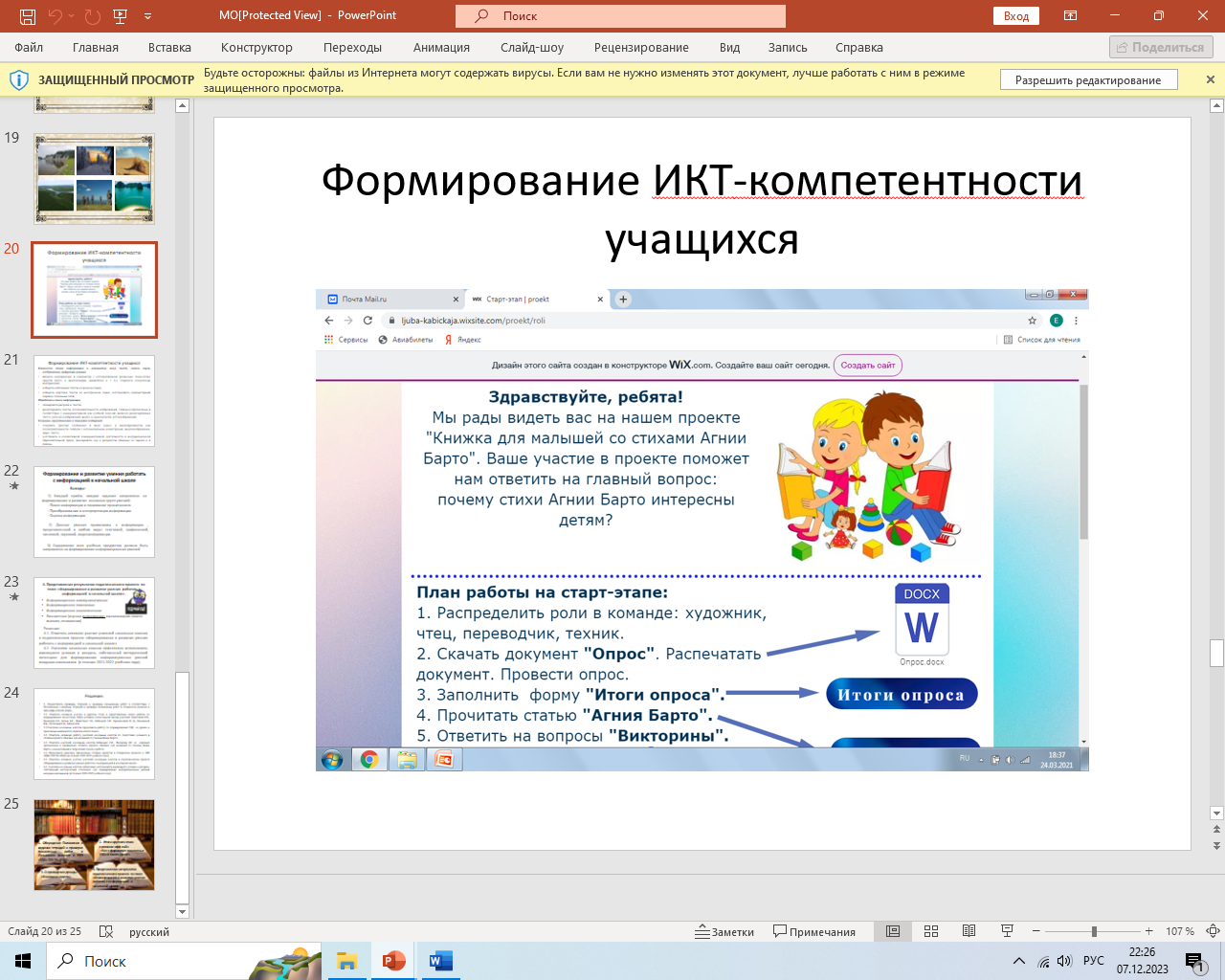 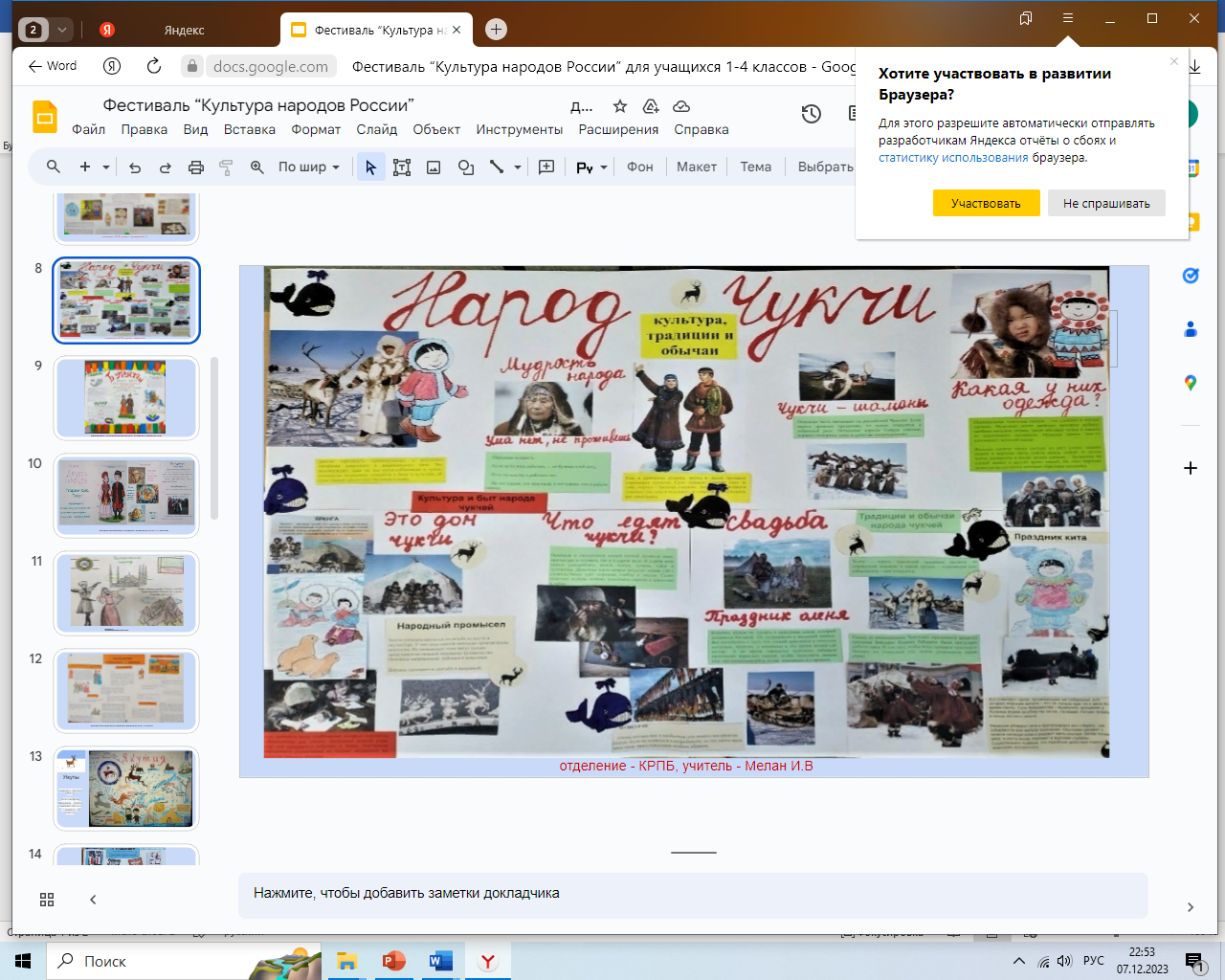 Проект учителей МО начальных классов по теме «Формирование умения работать с информацией в начальной школе» для подготовки к участию в методическом практикуме (открытом заседании МО)
Цель: Систематизация знаний учителей МО начальных классов по теме «Формирование умения работать с информацией в начальной школе».
Задачи:
- Проанализировать нормативную документацию, методическую литературу по формированию умения работать с информацией в начальной школе;
- Актуализировать знания об УУД;
- Определить основные, ключевые умения работы с информацией в начальном звене;
- Создать методический портфель с описанием методов, приёмов, способствующих формированию информационной компетентности младших школьников
Этапы проекта
Презентуют и анализируют материалы из методического портфеля по теме «Методические формы, методы, приёмы развития умения работать с информацией в начальной школе».Подводят итоги процесса проектирования.
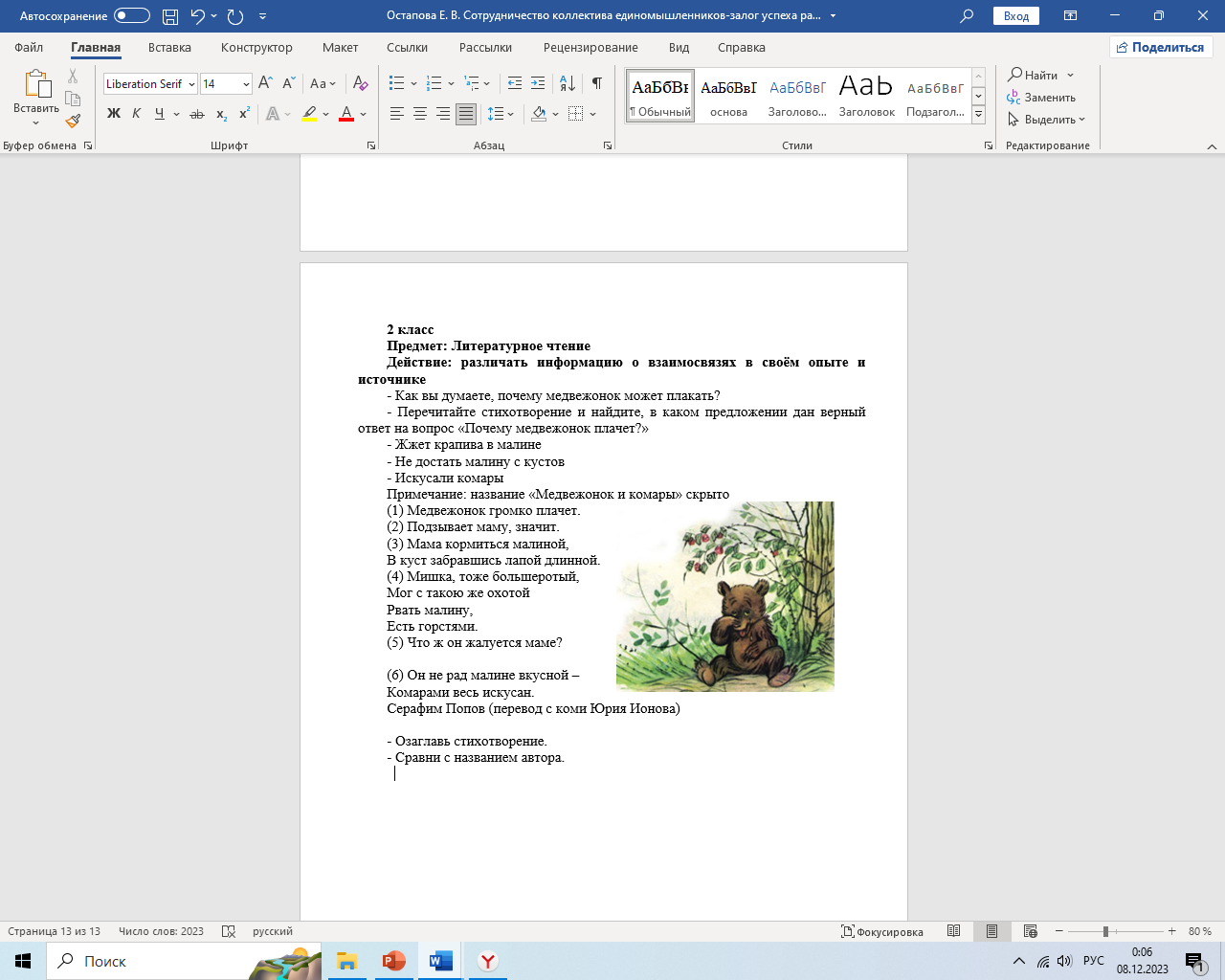 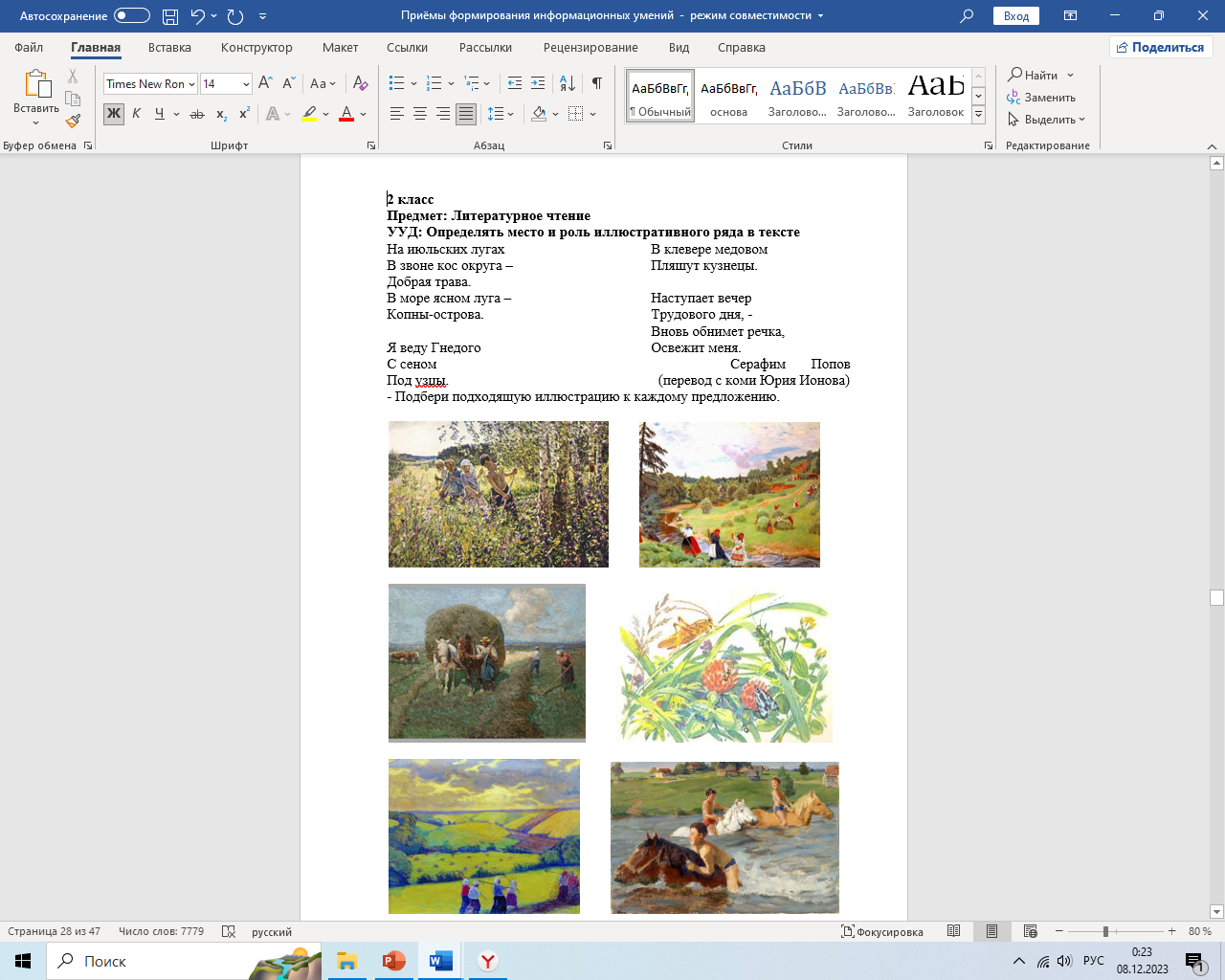 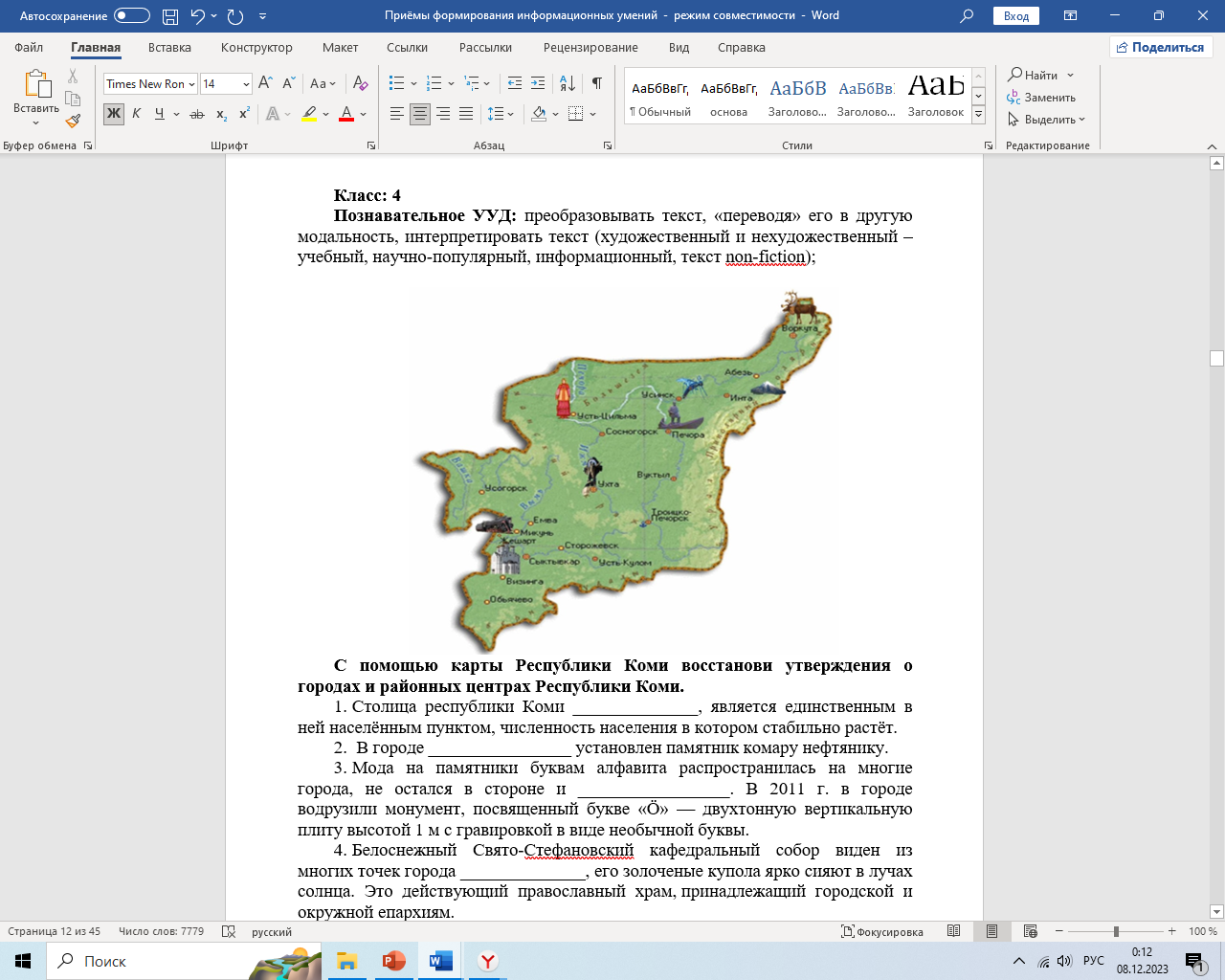 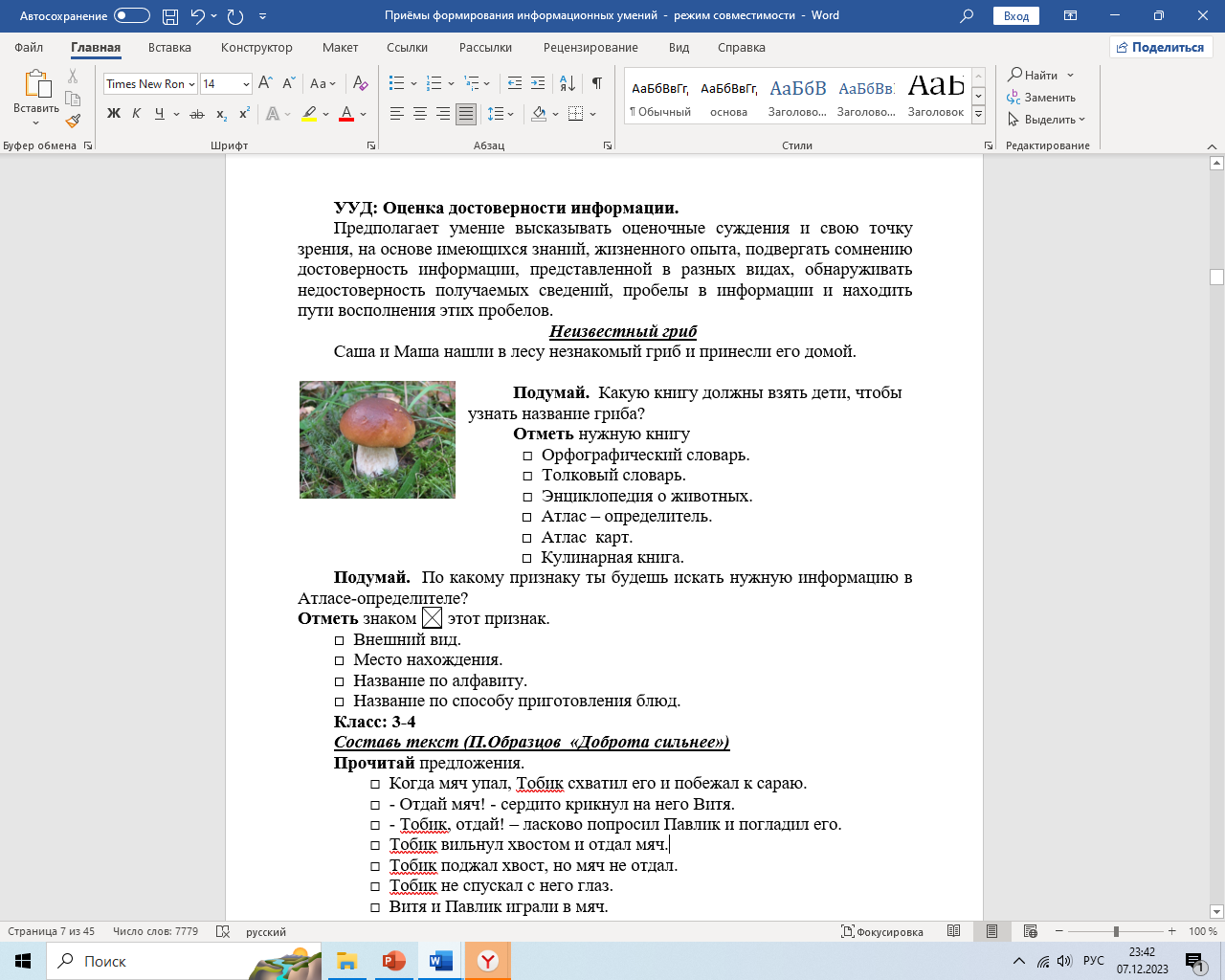 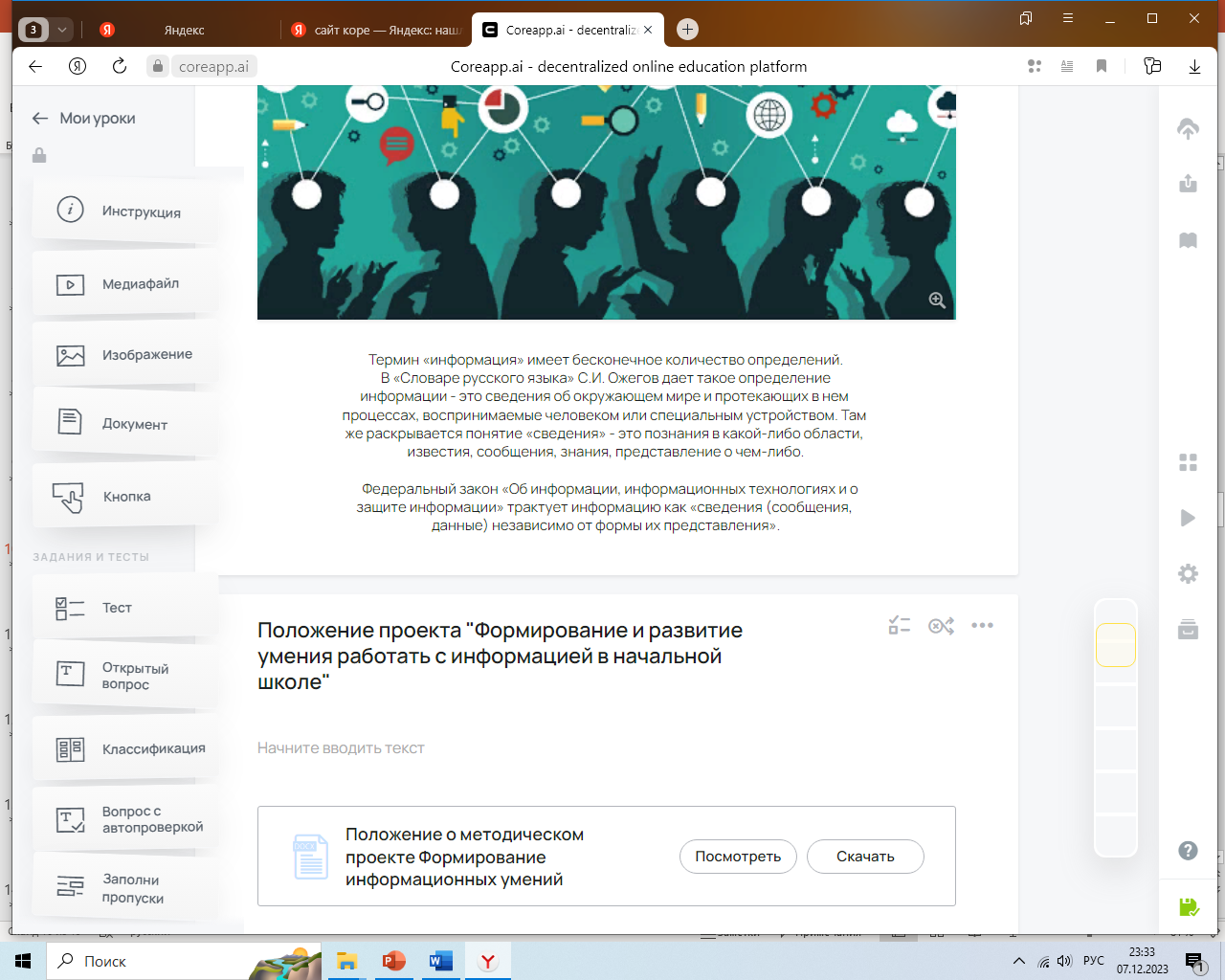 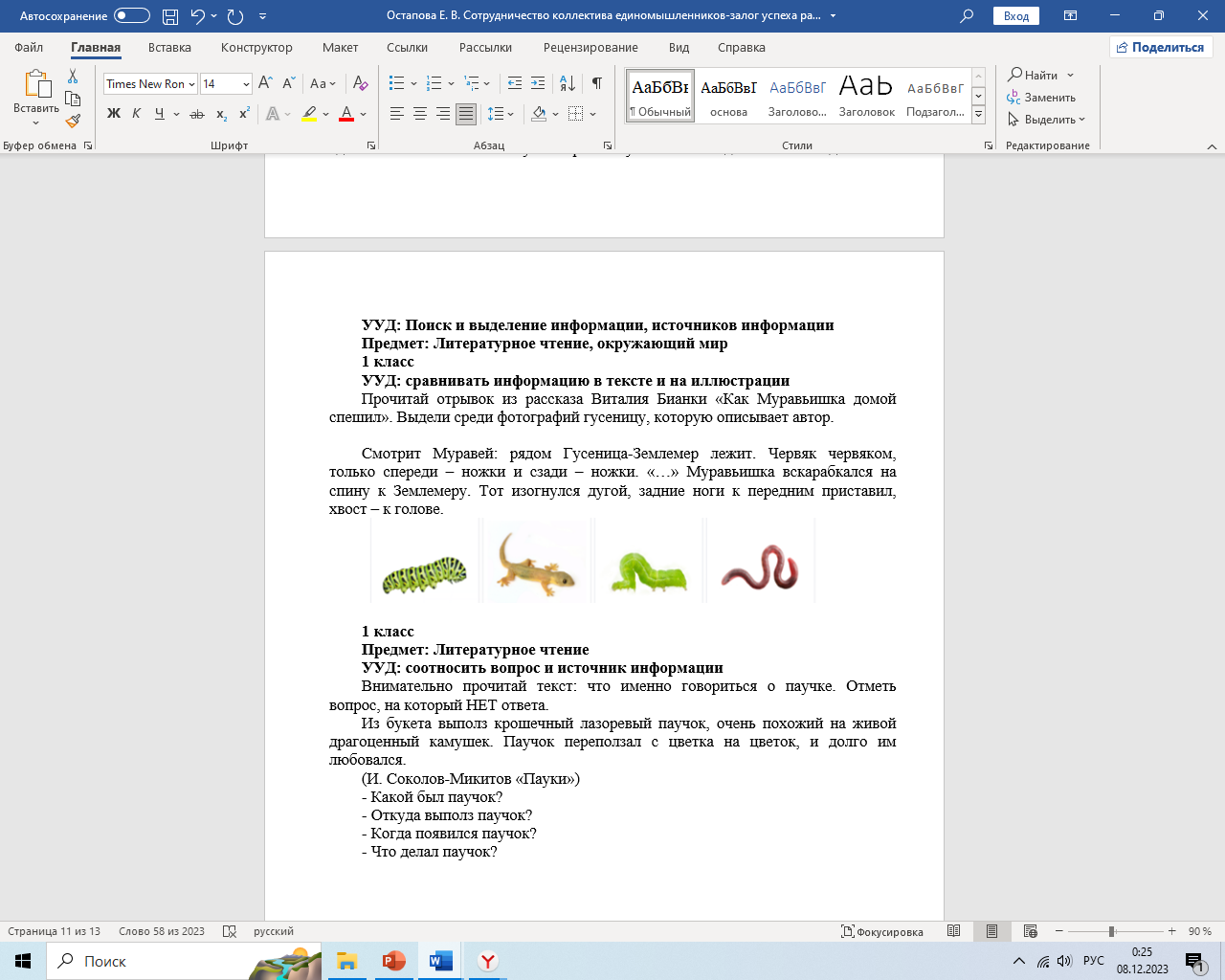 Сотрудничество, содружество, сотворчество коллектива единомышленников – залог успеха работы учителей методического объединения.
Преимущества сотрудничества:
В школе возникает единое пространство, где люди говорят на одном языке и ориентированы на решение одних задач. Большинство современных проблем в образовании требуют коллективного решения;
Когда люди сотрудничают, они обогащают себя идеями;
Сотрудничество работает как механизм профилактики и снижения выгорания;
В сотрудничестве рождаются модераторы, лидеры, которые очень важны, для того чтобы образование в том или ином учреждении развивалось. 
сотрудничество даёт молодому специалисту
поддержку, уверенность и желание проявить 
инициативу
Сотрудничество – это то, что развивает школу
2022-2023 уч.г.
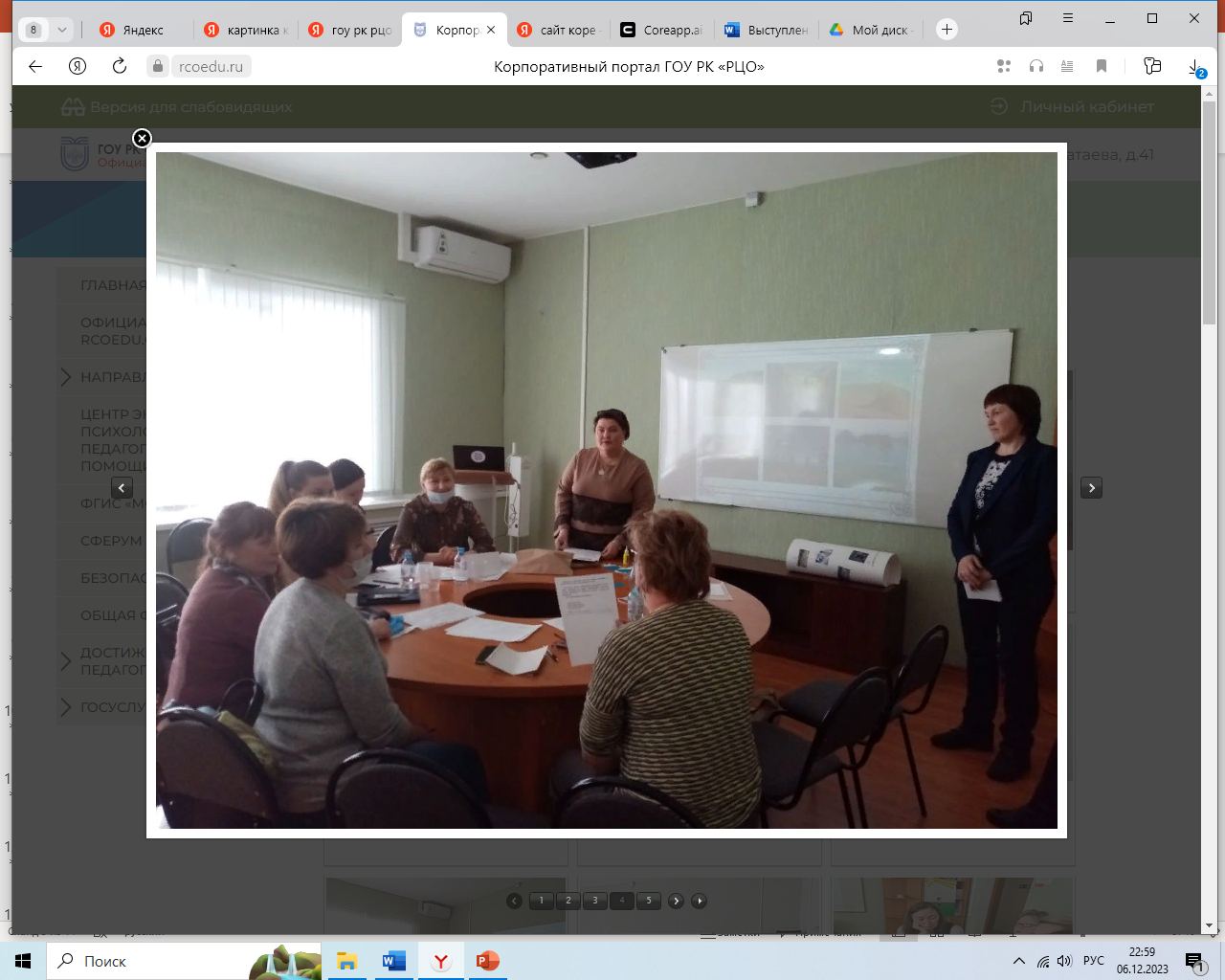 РЕСУРСЫ
Бесплатные шаблоны с сайта presentation-creation.ru
Картинка "Неподъёмный груз«
Картинка "Сбор информации"
СПАСИБО